«Александр Невский- воля, дух и сила России»
образовательный проект для детей старшего дошкольного возраста
Разработала: 
Дальман А.А., воспитатель МБДОУ «Детский сад «Аленка» г. Десногорска
г. Десногорск
2020г.
Образовательный проект «Александр Невский- воля, дух и сила России»
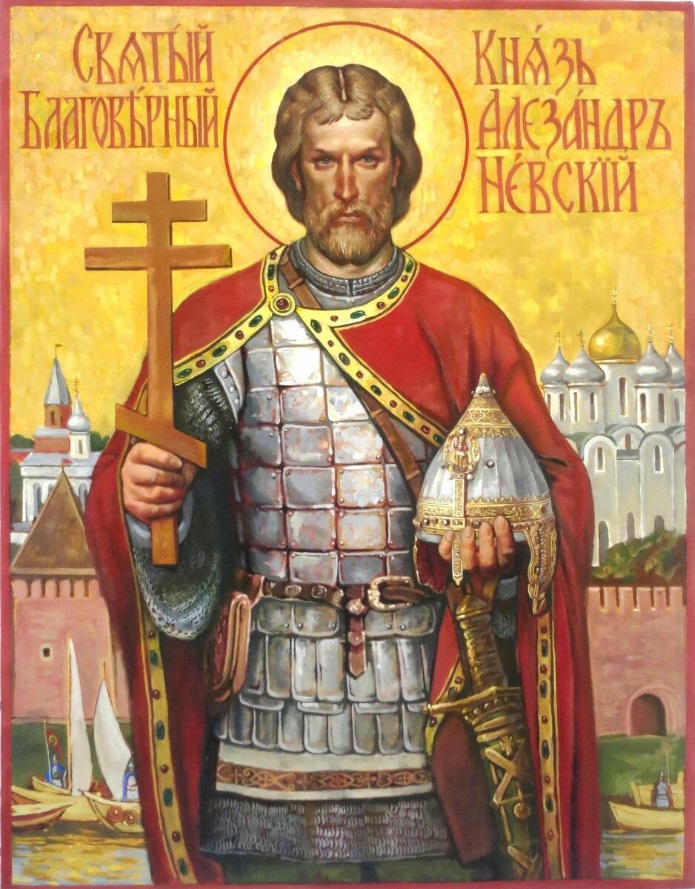 Проект был реализован в МБДОУ «Детский сад «Аленка» г. Десногорска Смоленской области в рамках проведения Регионального этапа Рождественских образовательных чтений «Александр Невский: Запад и Восток, историческая память народа» 2020 г. с 18.11.2020 по 23.11.2020
Актуальность темы
Вопрос духовно-нравственного воспитания подрастающего поколения не теряет своей актуальности в современном обществе. Сегодня мы являемся свидетелями искажения духовно-нравственных представлений: о добре и зле, о справедливости, о гражданственности и патриотизме, милосердии и т.д. Смещаются ориентиры в сторону доминирования материальных ценностей над ценностями духовными. В этой связи можно говорить о снижении показателей качества детства, которыми выступают гармоничное отношение ребенка к окружающему, позитивная картина мира, эмоционально-психологическое благополучие.
Актуальность темы
Период дошкольного возраста является наилучшим с точки зрения взращивания личности, в основе которой будут лежать духовно-нравственные ценности и идеалы. Поскольку ребенок не рождается ни добрым, ни злым, нравственным или безнравственным, усвоить модель нравственного поведения он может благодаря значимым взрослым для него: моральные нормы и нравственные поступки внутри семьи, в образовательном учреждении. А также через знакомство с историческими личностями, внесшими огромный вклад в сохранение богатейшего наследия нашего государства, сохранение целостности страны, единства российского народа. Таким примером может выступать жизнь и деятельность святого князя А. Невского, выдающегося полководца, государственного деятеля, тем более, что 2021 год ознаменован значимой датой - 800-летием со дня его рождения.  В связи с этим в нашем детском саду планируется провести серию мероприятий, посвященных этой дате.
Актуальность темы
Период дошкольного возраста является наилучшим с точки зрения взращивания личности, в основе которой будут лежать духовно-нравственные ценности и идеалы. Поскольку ребенок не рождается ни добрым, ни злым, нравственным или безнравственным, усвоить модель нравственного поведения он может благодаря значимым взрослым для него: моральные нормы и нравственные поступки внутри семьи, в образовательном учреждении. А также через знакомство с историческими личностями, внесшими огромный вклад в сохранение богатейшего наследия нашего государства, сохранение целостности страны, единства российского народа. Таким примером может выступать жизнь и деятельность святого князя А. Невского, выдающегося полководца, государственного деятеля, тем более, что 2021 год ознаменован значимой датой - 800-летием со дня его рождения.  В связи с этим в нашем детском саду планируется провести серию мероприятий, посвященных этой дате.
Проблемное поле:
Сохранение исторической памяти возможно через трансляцию ценностей и идеалов великих людей прошлого. 
А. Невский- исторический образ, способный вдохновить современное поколение на формирование патриотических тенденций в обществе.
Сроки реализации проекта:
краткосрочный (с 18 ноября по 23 ноября 2020 г.)
Целевые ориентиры:
1. Сохранение исторической преемственности поколений, воспитание бережного отношения к богатому культурно-историческому наследию России.
2. Повышение познавательного интереса воспитанников к истории своей Родины, через знакомство с жизнью великого полководца А. Невского, формирование патриотических чувств. 
3. Накопление практического материала по духовно-нравственному воспитанию детей и речевому развитию.
4. Повышение заинтересованности и активности родителей в сотрудничестве с ДОУ.
5. Повышение уровня педагогического мастерства воспитателей детского сада, развитие творческого потенциала.
Этапы реализации проекта:
Этапы реализации проекта:
Этапы реализации проекта:
Этапы реализации проекта:
Этапы реализации проекта:
Этапы реализации проекта:
Этапы реализации проекта:
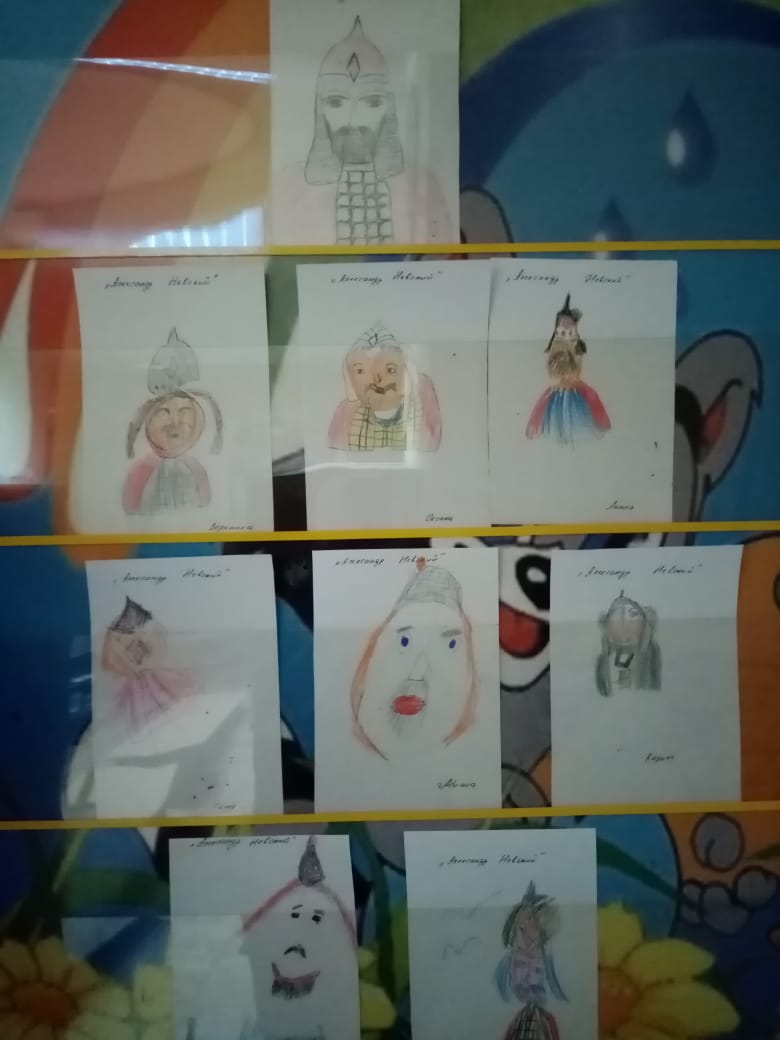 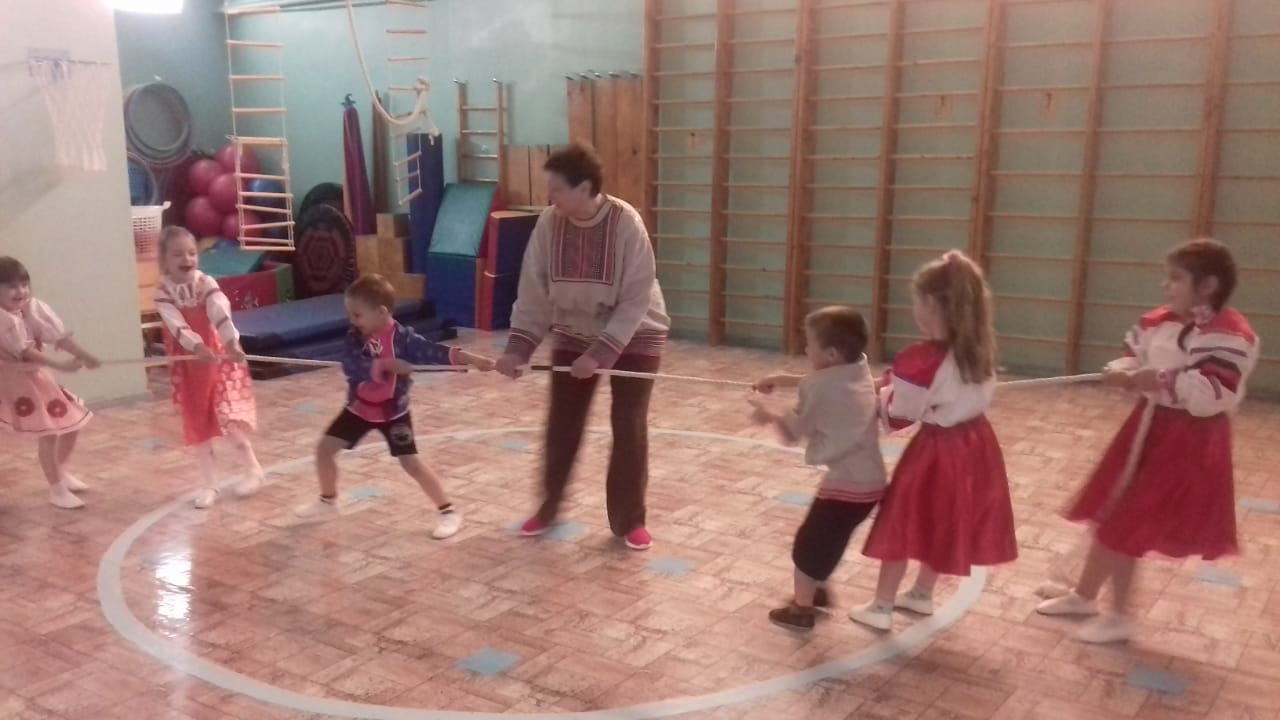 Спортивный праздник «Защитники земли русской»
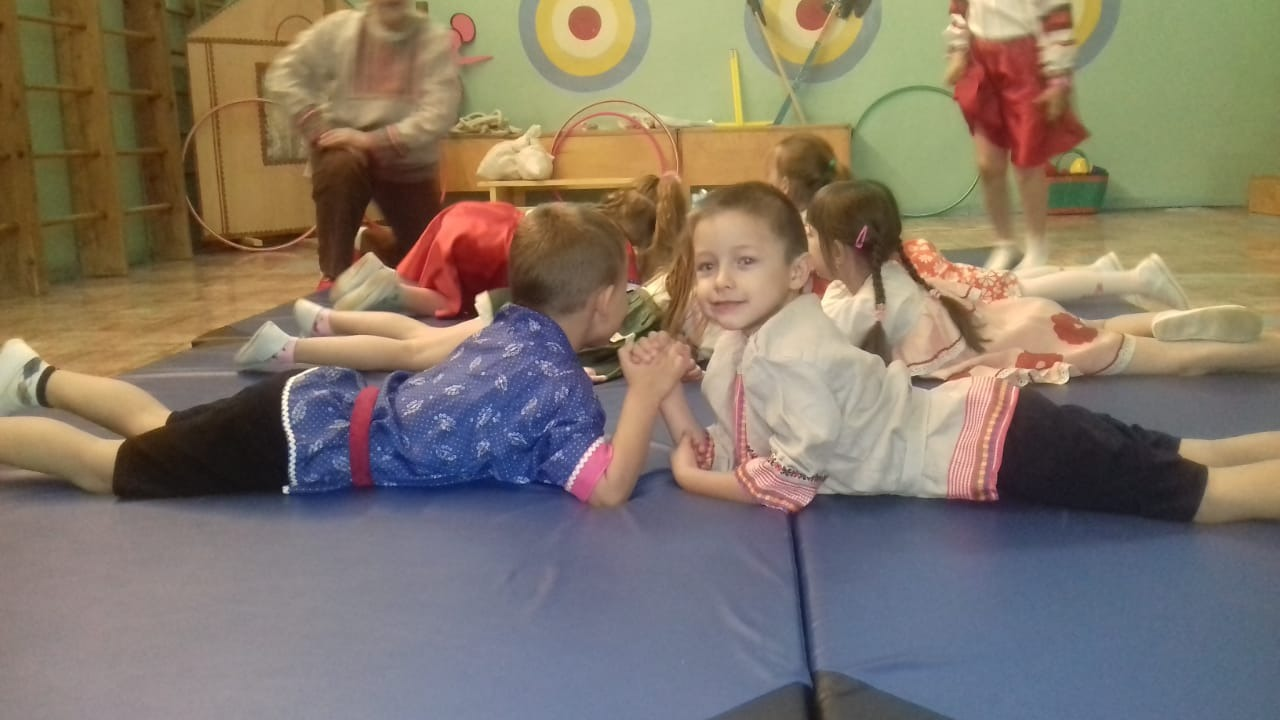 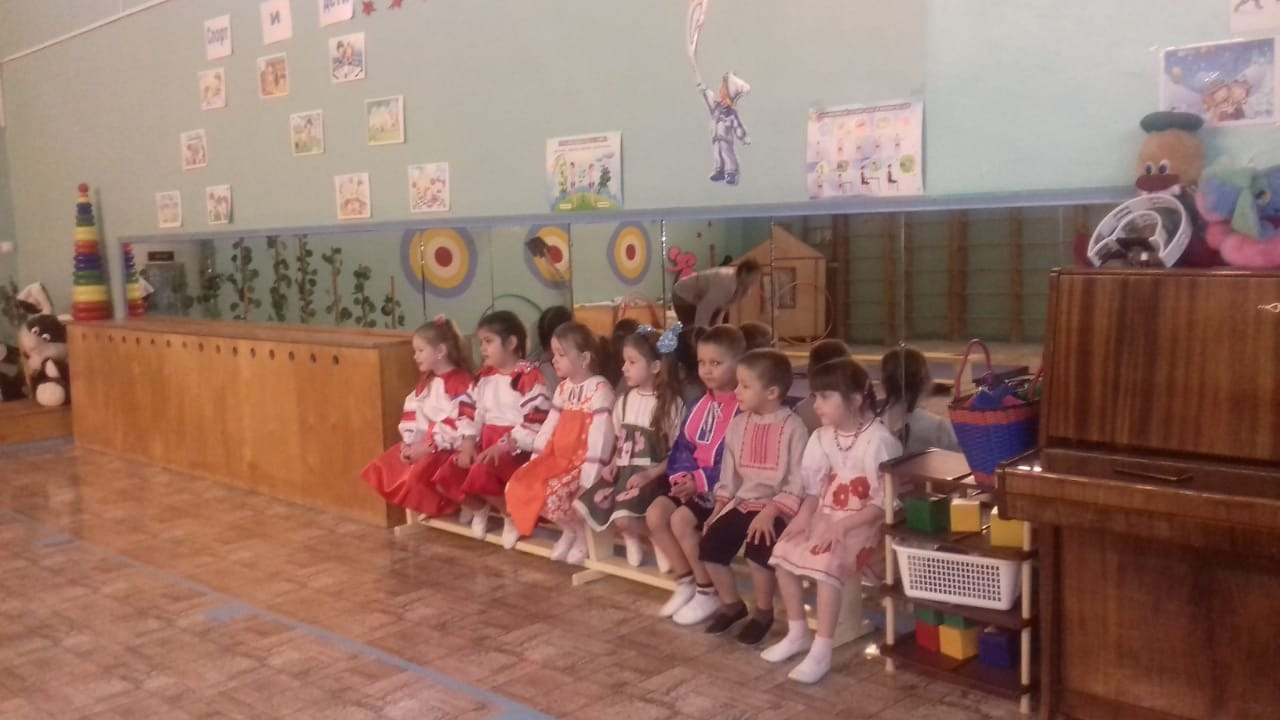 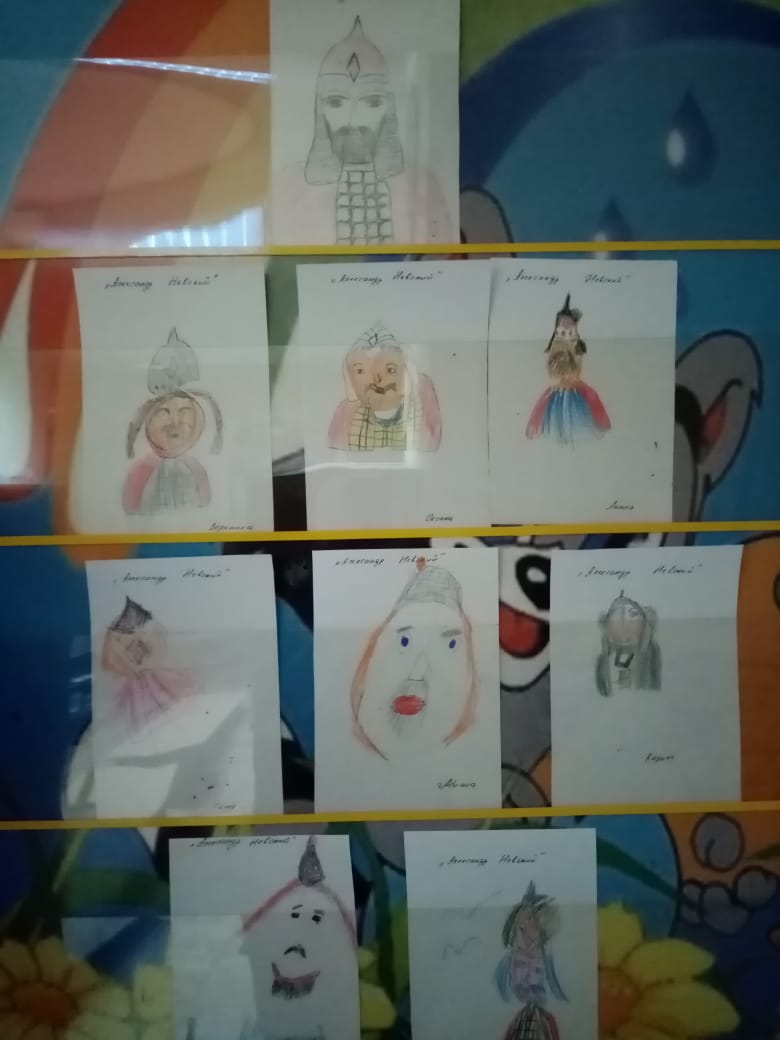 Выставка творческих работ